Halbschriftlich Addieren
Adunarea prin descompunerea termenilor [adunarea in desskompunerea termenilor]
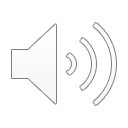 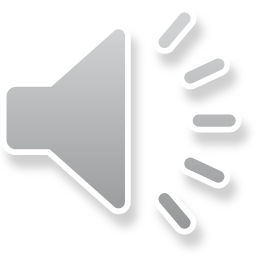 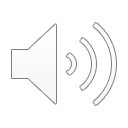 der 1. Summand
die Addition
der 2. Summand
die Summe
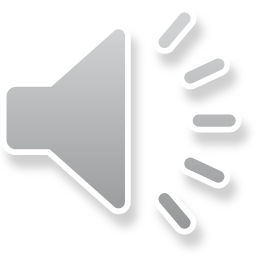 Primul termen
[primul termen]
Al doilea termen
[al doilea termen]
suma
[ssuma]
adunarea
[adunarea]
62 + 34 = 96
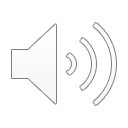 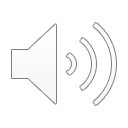 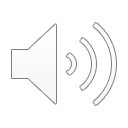 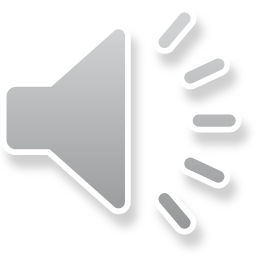 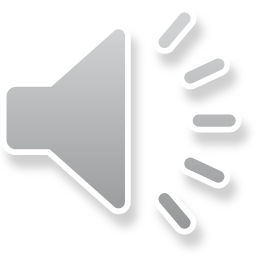 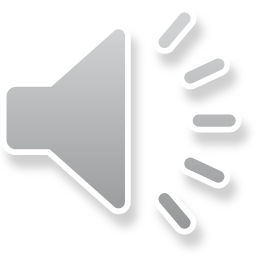 Halbschriftlich Addieren
Adunarea prin descompunerea termenilor [adunarea in desskompunerea termenilor]
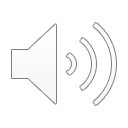 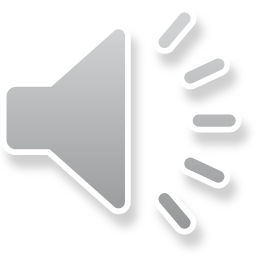 62 + 34 = 96
62 + 30 = 92
92 +   4 = 96
der Rechenweg
+30
+4
62 + 34 = 96
Modul de calcul
[modul de kalkul]
62             92   96
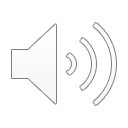 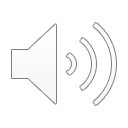 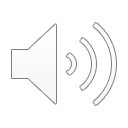 die Gleichung
der Rechenstrich
Linia de calcul
[linja de kalkul]
Ecuația
[ekuatzja]
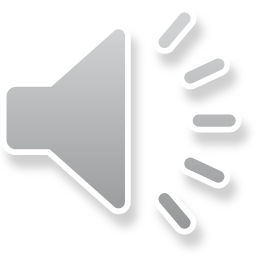 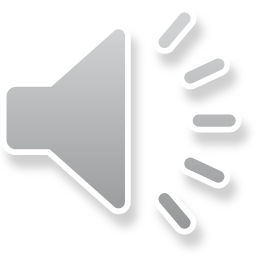 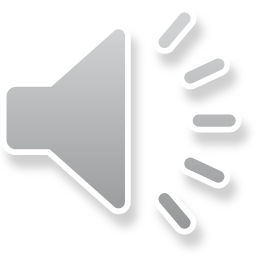 Ich rechne von der ersten Zahl in 2 Schritten weiter.
Halbschriftlich Addieren
Adunarea prin descompunerea termenilor [adunarea in desskompunerea termenilor]
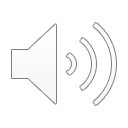 Ich addiere zuerst die 30 zu der 62 dazu. Dann addiere ich die 4 zu der 92.
Eu calculez de la primul număr în doi pași mai departe.
[jeu kalkules de la primul numar in doi paschi mai departe]
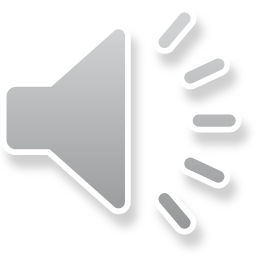 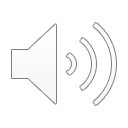 Schrittweise Addieren
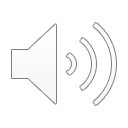 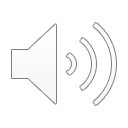 Adun mai întâi 30 la 62. Apoi adaug 4 la 92.
[adun mai üntai treisetsch la schaisetschschidoj. Apoi adaug patru la nouasetschschidoj]
Adunarea pas cu pas
[adunarea pass ku pass]
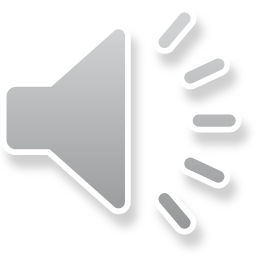 +30
+4
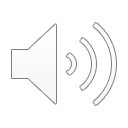 62             92   96
62 + 34 = 96
62 + 30 = 92
92 +   4 = 96
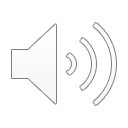 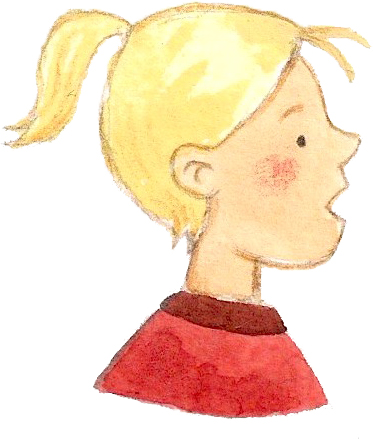 Das Ergebnis ist 96.
Rezultatul este 96.
[resultatul jesste nouasetschschischasse]
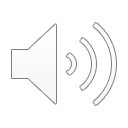 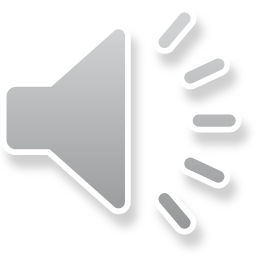 Halbschriftlich Addieren
Adunarea prin descompunerea termenilor [adunarea in desskompunerea termenilor]
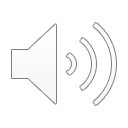 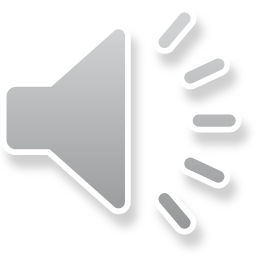 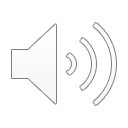 Schrittweise Addieren
Ich addiere zuerst die 30 zu der 62 dazu. Dann addiere ich die 4 zu der 92.
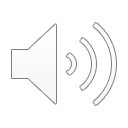 Adunarea pas cu pas
[adunarea pass ku pass]
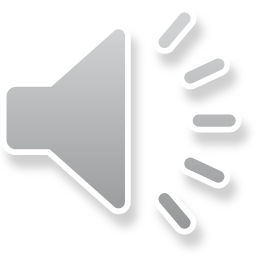 62 + 34 = 96
62 + 30 = 92
92 +   4 = 96
Adun mai întâi 30 la 62. Apoi adaug 4 la 92.
[adun mai üntai treisetsch la schaisetschschidoj. Apoi adaug patru la nouasetschschidoj]
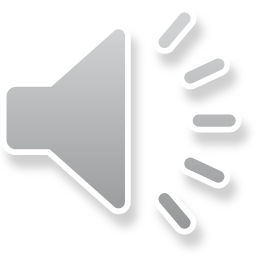 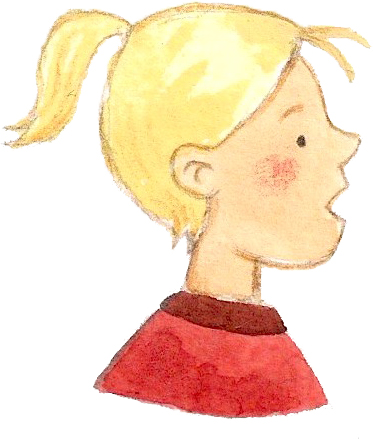 Das Ergebnis ist 96.
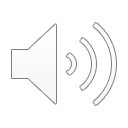 Rezultatul este 96.
[resultatul jesste nouasetschschischasse]
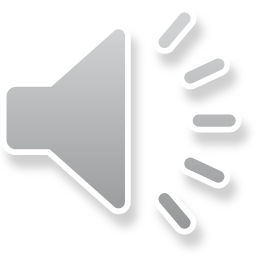 Ich rechne von der ersten Zahl in 2 Schritten weiter.
Halbschriftlich Addieren
Adunarea prin descompunerea termenilor [adunarea in desskompunerea termenilor]
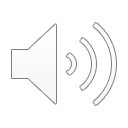 Eu calculez de la primul număr în doi pași mai departe.
[jeu kalkules de la primul numar in doi paschi mai departe]
Ich addiere zuerst die 4 zu der 62 dazu. Dann addiere ich die 30 zu der 66.
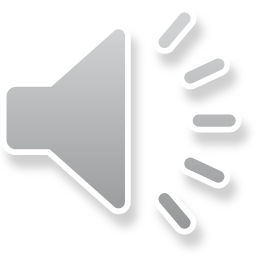 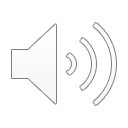 Schrittweise Addieren
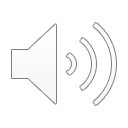 Adun mai întâi 4 la 62. Apoi adaug 30 la 66.
[adun mai üntai patru la schaisetschschidoj. Apoi adaug treisetsch la schaisetschschischasse]
Adunarea pas cu pas
[adunarea pass ku pass]
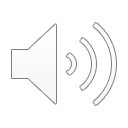 +30
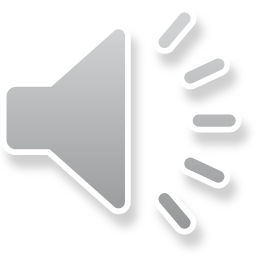 +4
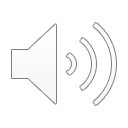 62  66              96
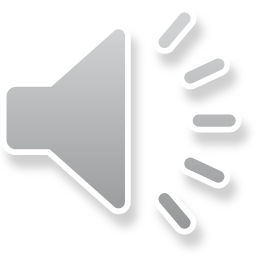 62 + 34 = 96
62 +   4 = 66
66 + 30 = 96
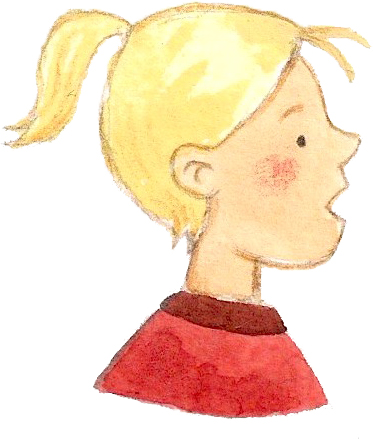 Das Ergebnis ist 96.
Rezultatul este 96.
[resultatul jesste nouasetschschischasse]
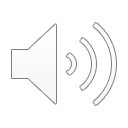 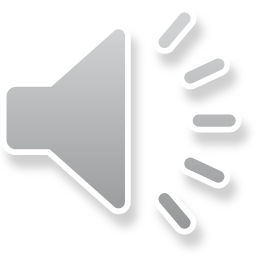 Halbschriftlich Addieren
Adunarea prin descompunerea termenilor [adunarea in desskompunerea termenilor]
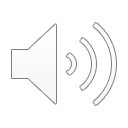 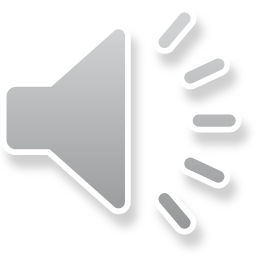 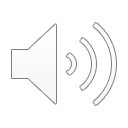 Schrittweise Addieren
Ich addiere zuerst die 4 zu der 62 dazu. Dann addiere ich die 30 zu der 66.
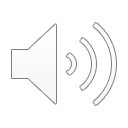 Adunarea pas cu pas
[adunarea pass ku pass]
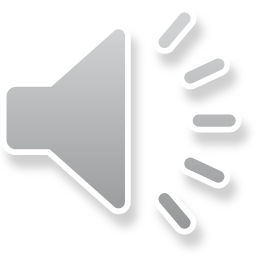 Adun mai întâi 4 la 62. Apoi adaug 30 la 66.
[adun mai üntai patru la schaisetschschidoj. Apoi adaug treisetsch la schaisetschschischasse]
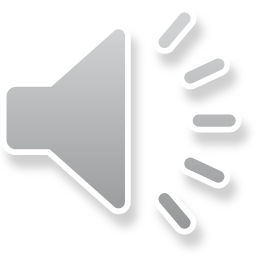 62 + 34 = 96
62 +   4 = 66
66 + 30 = 96
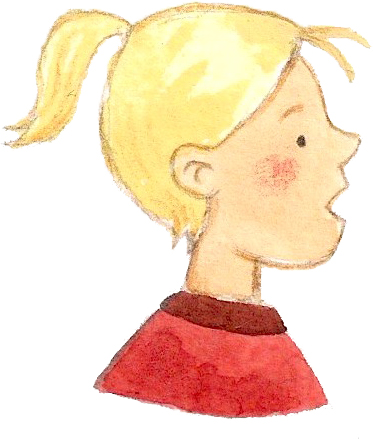 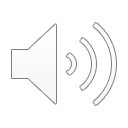 Das Ergebnis ist 96.
Rezultatul este 96.
[resultatul jesste nouasetschschischasse]
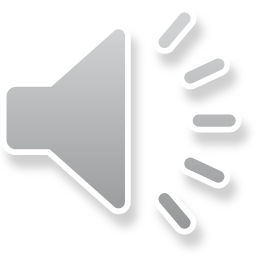 Ich rechne von der ersten Zahl in 2 Schritten weiter.
Ich addiere zuerst 8 bis zur nächsten Zehnerzahl. Dann addiere ich die 26 zu der 70 dazu.
Halbschriftlich Addieren
Adunarea prin descompunerea termenilor [adunarea in desskompunerea termenilor]
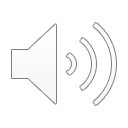 Eu calculez de la primul număr în doi pași mai departe.
[jeu kalkules de la primul numar in doi paschi mai departe]
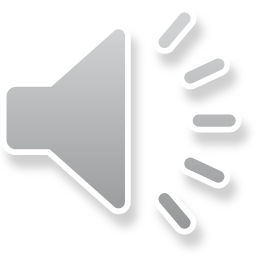 Adun mai întâi 8 până la primul zece întreg, apoi adaug 26 la 70.
[adun mai üntai opt püna la primul setsche üntreg, apoi adaug douasetschschischasse la schaptesetsch]
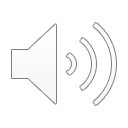 Schrittweise Addieren
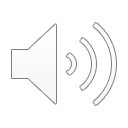 Adunarea pas cu pas
[adunarea pass ku pass]
+26
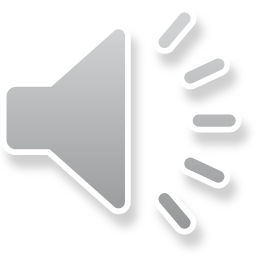 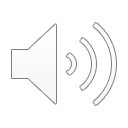 62 + 34 = 96
62 +   8 = 70
70 + 26 = 96
+8
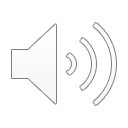 62  70              96
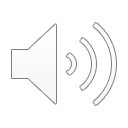 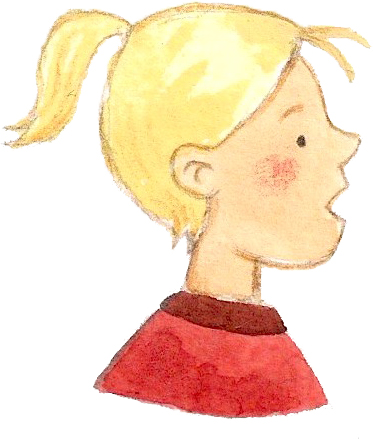 Das Ergebnis ist 96.
Rezultatul este 96.
[resultatul jesste nouasetschschischasse]
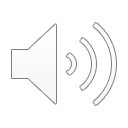 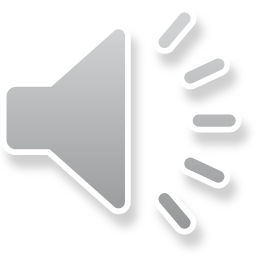 Halbschriftlich Addieren
Adunarea prin descompunerea termenilor [adunarea in desskompunerea termenilor]
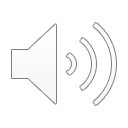 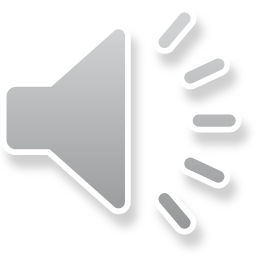 Ich zerlege die Summanden in ihre Stellenwerte. Dann rechne ich Zehner plus Zehner und Einer plus Einer und addiere dann die Ergebnisse.
Stellenweise Addieren
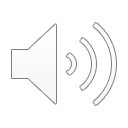 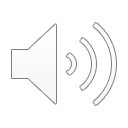 Adunarea pas cu pas
[adunarea pass ku pass]
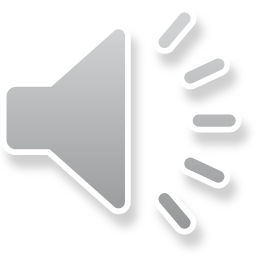 Eu descompun termenii adunării în ordinele lor. Apoi adun zecii cu zeci și unitățile cu unități, iar la final adun rezultatele.
[Jeu desskompun termeni adunari in ordinele lor. Apoi adun setschi ku setsch schi unitatzile ku unitatz, iar la final adun resultatele.]
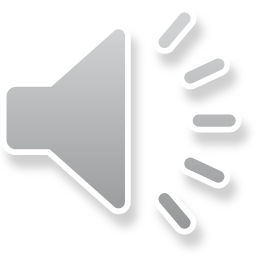 62 + 34 = 90 + 6 = 96
60 + 30 = 90
  2 +   4 =   6
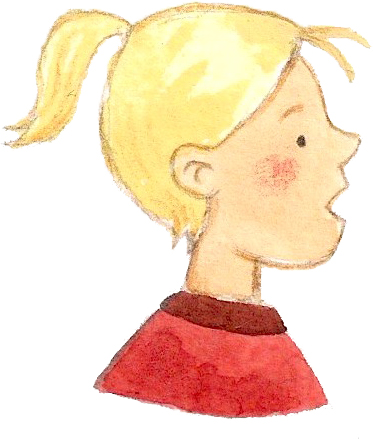 Das Ergebnis ist 96.
Rezultatul este 96.
[resultatul jesste nouasetschschischasse]
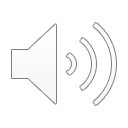 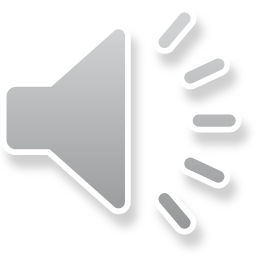 Die 27 ist nahe an der 30.
27 este aproape de 30.
[douasetschschischapte jesste aproape de treisetsch]
Halbschriftlich Addieren
Adunarea prin descompunerea termenilor [adunarea in desskompunerea termenilor]
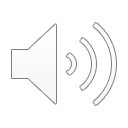 Ich addiere zuerst die 30 zu der 34. Dann subtrahiere ich 3.
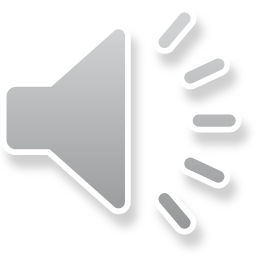 Hilfsaufgabe
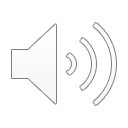 Eu adun mai întâi 30 la 34. Apoi scad 3.[jeu adun mai üntai treisetsch la treisetschschipatru. Apoi skad trej]
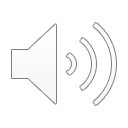 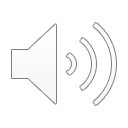 +30
Exercițiu ajutător
[exertschitziu adschutator]
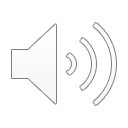 -3
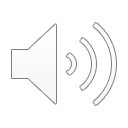 34               61  64
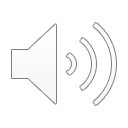 34 + 27 = 61
34 + 30 = 64
64 -   3 = 61
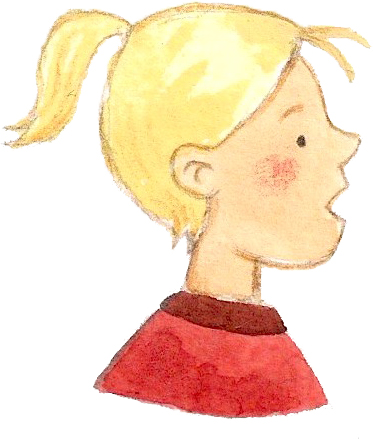 Das Ergebnis ist 96.
Rezultatul este 96.
[resultatul jesste nouasetschschischasse]
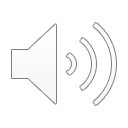 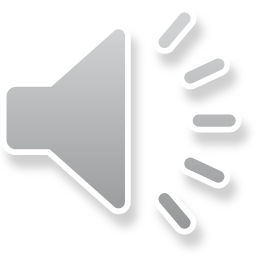